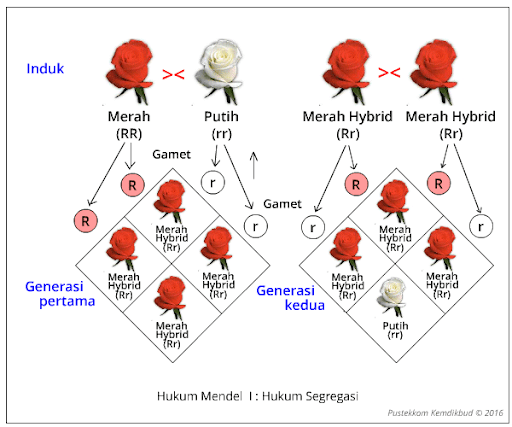 Ciri-ciri persilangan Dihibrid:
Persilangan dengan memperhatikan dua sifat beda
Jumlah Gamet yang terbentuk pada setiap individu adalah 4 (2n)
Fenotip individu ditentukan oleh 2 macan sifat genetik
Dijumpai maksimal 16 variasi genotip pada F2
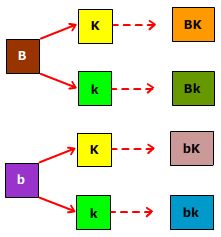 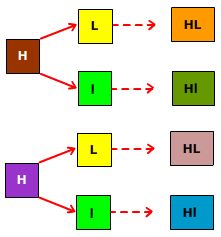 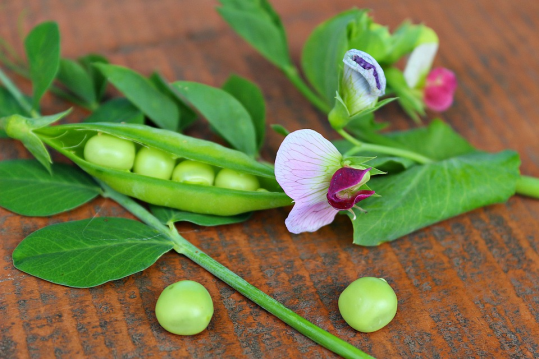 Saat Mendel melakukan persilangan antara
 tanaman ercis berbiji bulat warna kuning (BBKK) dengan 
tanaman ercis berbiji kerut warna hijau (bbkk), 
ternyata semua keturunannya (F1) adalah 
tanaman ercis berbiji bulat warna kuning (BbKk). 
Ketika Mendel melanjutkan percobaanya dengan menyilangkan tanaman F1 dengan sesamanya diperoleh perbandingan fenotip sebagai berikut: 
9/16 bulat kuning : 3/16 bulat hijau : 3/16 kerut kuning : 1/16 kerut hijau.
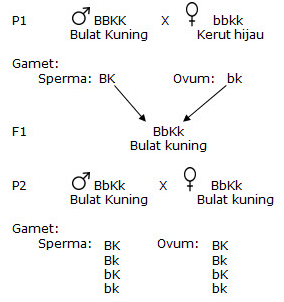 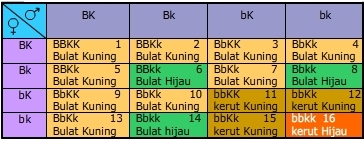 Golongan darah ABO dikendalikan oleh alela ganda IA, IB, dan IO. IA dan IB kodominan, dan keduanya dominan terhadap IO.
Contoh: perkawinan antara pria golongan A heterozigot dengan wanita B heterozigot.

P    :    IAIO        x        IBIO
G    :    IA , IO                 IB , IO
F    :    IAIB    : golongan AB
        IAIO    : golongan A
        IBIO    : golongan B
        IOIO    : golongan O
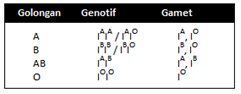 Hemofili merupakan suatu kelainan dimana darah seseorang sulit untuk membeku. Penyakit ini disebabkan gen resesif h, sedangkan sifat normal dikendalikan oleh gen H. 

P    :    pria normal    x     wanita carrier
            XHY                       XHXh
G    :        XH, Y            XH, Xh

F    :    XHXH    : wanita normal                 XHY    : pria normal           XHXh     : wanita normal carrier       Xhy   : pria hemofili
Buta warna merupakan cacat menurun dimana seseorang tidak bisa membedakan warna. Umumnya tidak bisa membedakan warna merah dan hijau (dikromatis). Sedangkan pada butawarna total orang tidak bisa melihat warna. Kelainan ini juga disebabkan gen resesif c, sedangkan sifat normal dikendalikan gen dominan C.

P    :    pria butawarna        x        wanita carrier
               XcY                                 XCXc
G    :     Xc, Y                            XC, Xc
F    :    XCXc    : wanita normal carrier     XcXc     : wanita butawarna           XCY      : pria normal 		 XcY      : pria butawarna
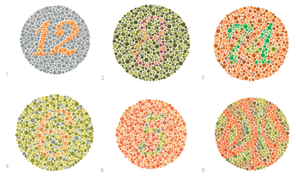 Terima kasih …